ФГАОУ ВО «Южный федеральный университет»Академия психологии и педагогикикафедра дошкольного образования
Открываем ценности и смыслы

Чумичева Раиса Михайловна
доктор пед. наук, профессор

Сочи 31.01.2023
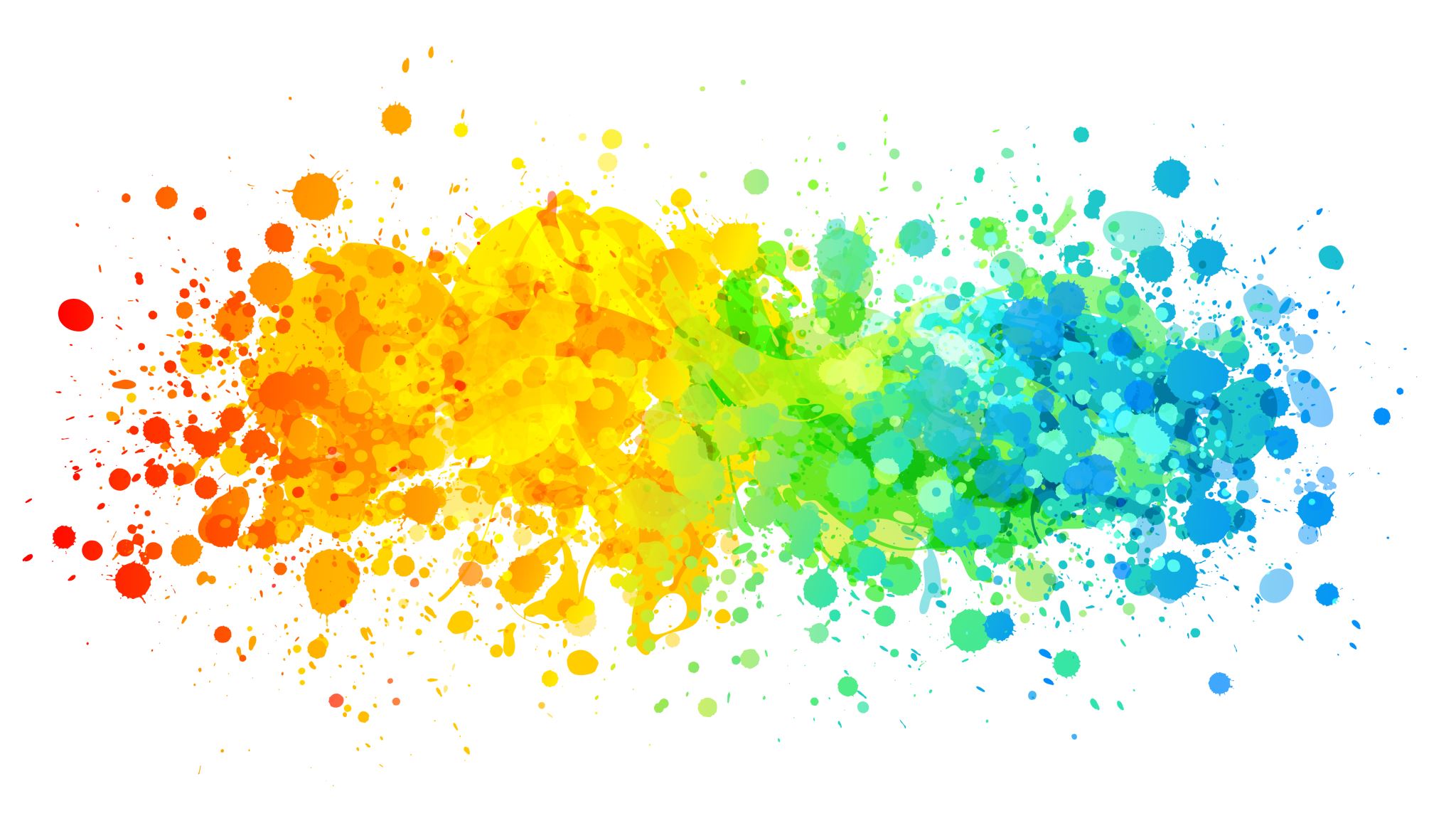 Вопросы для дискуссии
Федеральная программа воспитания дошкольников: ценностно-смысловой аспект
Ценности и смыслы: понятия, возможности, закономерности
Картинная галерея - ценностно-смысловое пространство миров Культуры
Технологии открытия и постижения ценностей и смыслов живописи дети дошкольного возраста
Цели и задачи ФОП
Цель: всестороннее развитие и воспитание ребенка в период дошкольного детства на основе духовно-нравственных ценностей народов Российской Федерации, исторических и национально-культурных традиций.

Образовательная область «Художественно-эстетическое развитие» предусматривает:
развитие предпосылок ценностно-смыслового восприятия и понимания мира природы и произведений искусства (словесного, музыкального, изобразительного); 
становление эстетического и эмоционально-нравственного отношения к окружающему миру, воспитание эстетического вкуса;
формирование элементарных представлений о видах искусства (музыка, живопись, театр, народное искусство и др.); 
освоение разнообразных средств художественной выразительности в различных видах искусства;
ФРПВ
Основана на воплощении национального воспитательного идеала, который понимается как высшая цель образования, нравственное (идеальное) представление о человеке.
В основе лежат конституционные и национальные ценности российского общества.
Целевые ориентиры коррелируются с портретом выпускника ДОО и с базовыми духовно-нравственными ценностями. 
Общая цель воспитания в ДОО – личностное развитие дошкольников и создание условий для их позитивной социализации на основе базовых ценностей российского общества через:
формирование ценностного отношения к окружающему миру, другим людям, себе;
овладение первичными представлениями о базовых ценностях, а также выработанных обществом нормах и правилах поведения;
приобретение первичного опыта деятельности и поведения в соответствии с базовыми национальными ценностями, нормами и правилами, принятыми в обществе.
«Ценностное ядро» воспитательной работы ДОО
Ценности Родины и природы лежат в основе патриотического направления воспитания.
Ценности человека, семьи, дружбы, сотрудничества лежат в основе социального направления воспитания.
Ценность знания лежит в основе познавательного направления воспитания.
Ценность здоровья лежит в основе физического и оздоровительного направления воспитания.
Ценность труда лежит в основе трудового направления воспитания.
Ценности культуры и красоты лежат в основе этико-эстетического направления воспитания.
Принципы проектирования УКЛАДА ДОО
единство ценностей и готовность к сотрудничеству всех участников образовательных отношений составляет основу уклада ОО, в котором строится воспитательная работа.
Шаги:
1. Определить ценностно-смысловое наполнение жизнедеятельности ДОО (Устав ДОО, локальные акты, правила поведения для детей и взрослых, внутренняя символика).
2.Отразить сформулированное ценностно-смысловое наполнение 
во всех форматах жизнедеятельности ДОО (ООП ДО и Программа воспитания):
специфику организации видов деятельности;
обустройство развивающей предметно-пространственной среды;
организацию режима дня;
разработку традиций и ритуалов ДОО;
праздники и мероприятия.
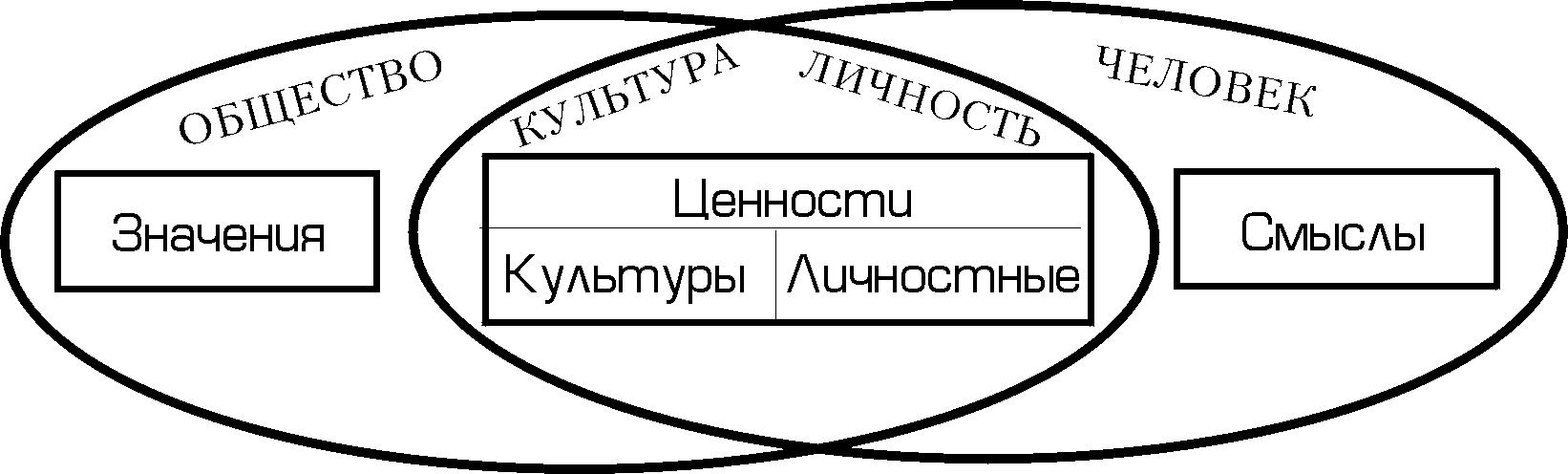 Соотношение элементов ценностно-смысловой сферы человека
Ценность – это???
Закономерности
Ценности: закономерности
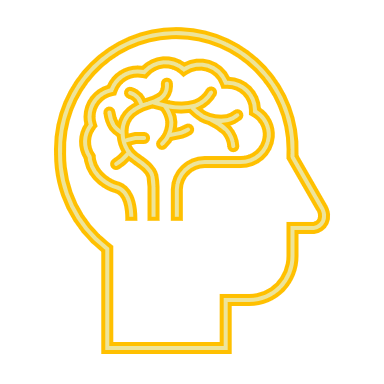 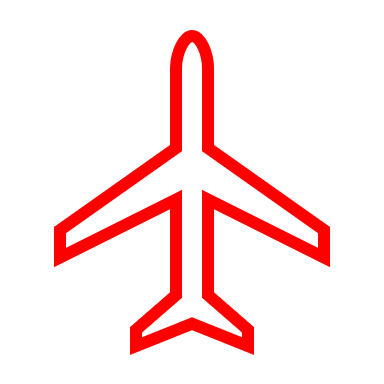 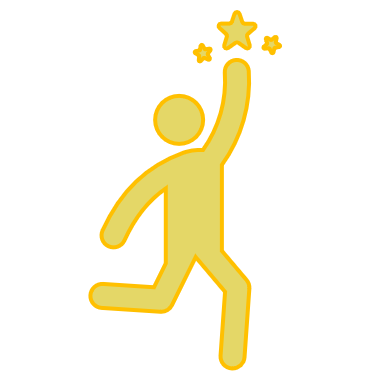 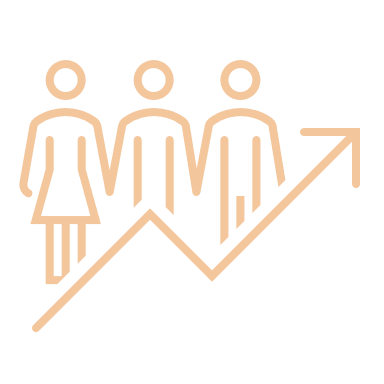 Ценности: возможности, закономерности
В. Франкл [с. 311]: 
«Ценностям нельзя научить, их нужно проживать». 
Нельзя передать смысл. 
Педагог не может дать смысл, а может показать личный пример собственной преданности делу исследования, истины и науки» (). 
Педагогическая реальность - приобщение человека к смыслу, а не только к знанию.

Н. В. Седова [с. 43‑44]:
Культура - процесс овладения и создания ценностей, побуждает человека к трансформации новых ценностей на уровне мира, своей реальной жизни, на уровне собственного духа.
Ценности: закономерности
Потребности определяют существование ценностей [В. П. Симонов, с. 48].

Эмоционально-ценностное отношение обуславливают внутреннюю связь человека с миром. 

Эмоции - творческий акт, на основании чего выводится понятие эмоциональной креативности (С. Томас-Кноулс, Э. Эйверил). 

Через эмоции происходит переработка ценностей в смыслы деятельности и жизни человека.
Личностные ценности
В. В. Сериков [с. 30]:
«Самые совершенные ценности человечества должны как бы заново родиться в опыте личности, иначе они не могут быть ею адекватно присвоены, т. е. обрести личностный смысл».

Ценности только тогда становятся смыслами, когда они «прожиты» личностью. 

Личностные ценности — это осознанные и принятые человеком общие смыс­лы его жизни. 

Личностные ценности  обеспеченны «золотым запасом» соот­ветствующего смыслового, эмоционально-переживаемого, задевающего личность отношения к жизни.
Смыслы – это??
Смыслы: закономерности
Ребенок изменяет свое место в системе общественных отношений, осознает эти отношения, осмысливает их, что изменяет мотивацию его деятельности [А.Н. Леонтьев].

Смысл определяется познанием смыслового содержания связей, причин, ценностей мирового сознания, в которых «человек, находящийся в мире, пытается уяснить себе и мир, и самого себя» (Н. Гартман).

Смыслы не могут быть усвоены, они могут быть выработаны, открыты, обнаружены в результате поиска, внутренней работы, благодаря собственным духовным исканиям, активности индивида.
Смыслы: закономерности
«Осознать» и «осмыслить»: 
первое имеет значение «принять»,  
второе — «выработать собственное отношение». Смыслы — можно лишь предъявить. 

Не имея духовного стержня, человек оказывается не в состоянии в трудные периоды жизни собрать свои силы, чтобы противостоять ударам судьбы и трудностям жизни.
Смыслы: возможности, закономерности
В. Франкл  [с. 285]:
Человек стремится обрести смысл и ощущает фрустрацию или вакуум, если это стремление остается нереа­лизо­ван­ным
Каждая личность уникальна и  уникален ее путь к смыслу жизни. 

Человек выбирает не смысл, а при­звание в котором он обретает смысл. Найти смысл жизни человеку помогает совесть. 
Совесть помогает осуществить смысл своей жизни, так как человек отвечает перед своей совестью, дру­гими людьми и Богом за свое призвание. 

Смысл жизни человека - сво­бода — свободен взять на себя ответственность за свою судьбу, свободен принимать решения и действовать по совести, свободен, чтобы изменяться: «человек в конечном сче­те сам решает за себя!»
Личностные смыслы: понятия
«Личностный смысл - осознание» [Л. Н. Леонтьев]. «Речь... идет именно об осознании, т.е. о том, какой личностный смысл имеет для ребенка данное явление, а не о знании им этого явления» [ с. 516] 

Личностный смысл —пристрастное отноше­ние личности к жизненным ценностям, устой­чивый регулятор ее жизнедеятельности и поведения.
Картинная галерея – 
ценностно-смысловое пространство 
миров Культур
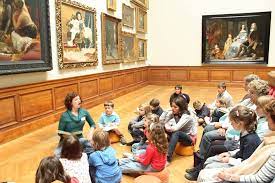 Смыслы не даются человеку произвольно, они должны им ответственно находиться (В. Франкл, с. 294).

«Сказка ложь, да в ней намек…» -размышление и собственное раздумие «…добрым молодцам урок». 
Сказка выполняет роль не наставника, а партнера в совместном поиске смысла.

В.Тимофеев «Девочка с ягодами»

Какой личностный смысл имеет для ребенка данный портрет
Какой личностный смысл имеют ягоды для девочки?
Смыслы человек проживает сам: 
в своих мыслях, переживаниях, намерениях, поступках, отношениях, творчес­ких делах и других «смысловых единицах жизни», которые должны быть включены в содержание обучения и воспита­ния [Е.В. Бондаревская]

Ю. Кротов «Запах Детства»

Какие ценности раскрыты художником?
Какой смысл детских отношений?
Для поиска смысла жизни особое значение имеют три группы ценностей: 
«Я называю их ценностями творчества, ценностями переживания и ценностями отноше­ния. 
3 основные пути, какими человек может найти смысл в жизни. 
Первый — это что он дает миру в своих творениях; 
Второй — это что он берет от мира в своих встречах и переживаниях;
Третий — это позиция, ко­торую он занимает...» В. Франкл , с. 285]. 

В.М. Васнецов «Ковер-самолет»

В чем смыслы жизни были у Иван-Царевича?
Какие ценности он проявил?
Ценности Бытия: 
Ис­тина, 
Красота, 
Добродетель, 
Простота, 
Ясность… 
[А.‑Г. Маслоу, с. 55].

А. Дейнека «Будущие летчики»
Определите ценности этих мальчишек?
Ценности извлечены из «результатов исто­рической и коллективной жизни рода», т. е. из самой мировой культуры [Г. Риккарт, с.46].

Б. Кустодиев «Масленица
Откройте скрытые ценности в этой картине
Эмоции —  канал, по которому педагог может проникать в смысловую сферу ребенка.

П. Ренуар «Детский день»
Откройте смыслы жизни девочек и мамы
Как откроете ребенку свои эмоции?
Технологии открытия и постижения ценностей и смыслов живописи
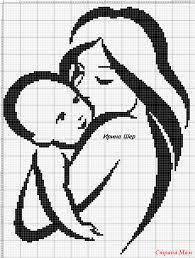 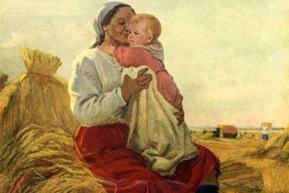 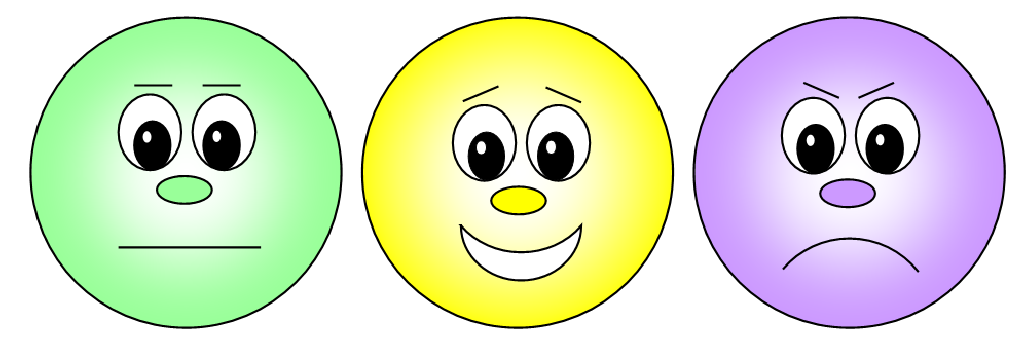 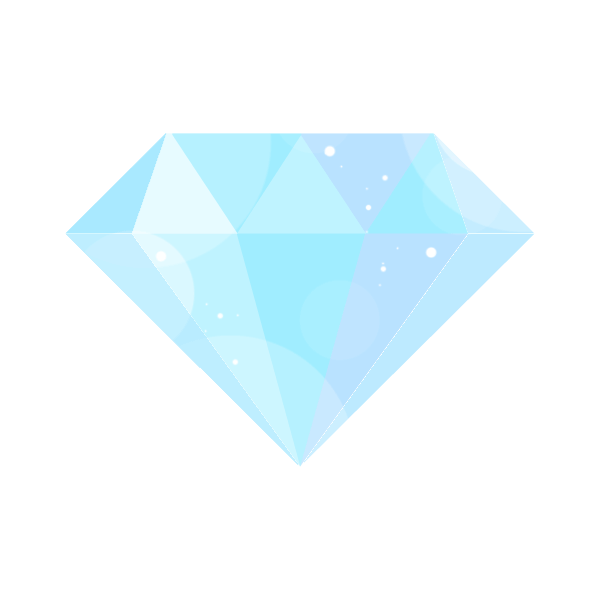 Творческое задание
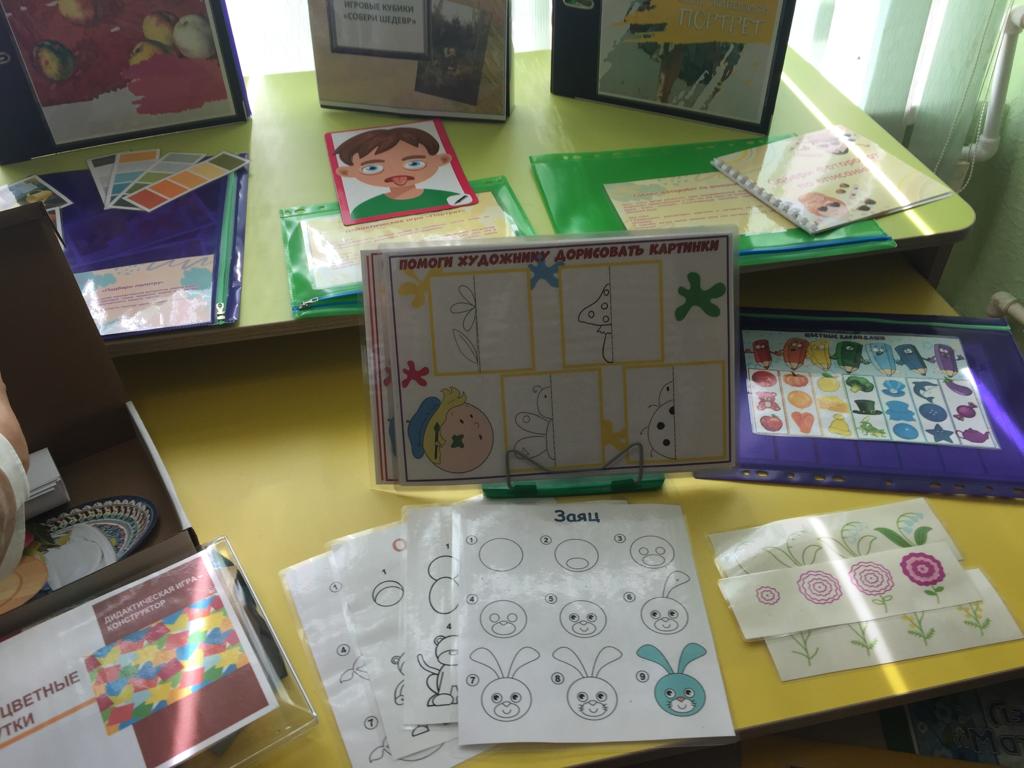 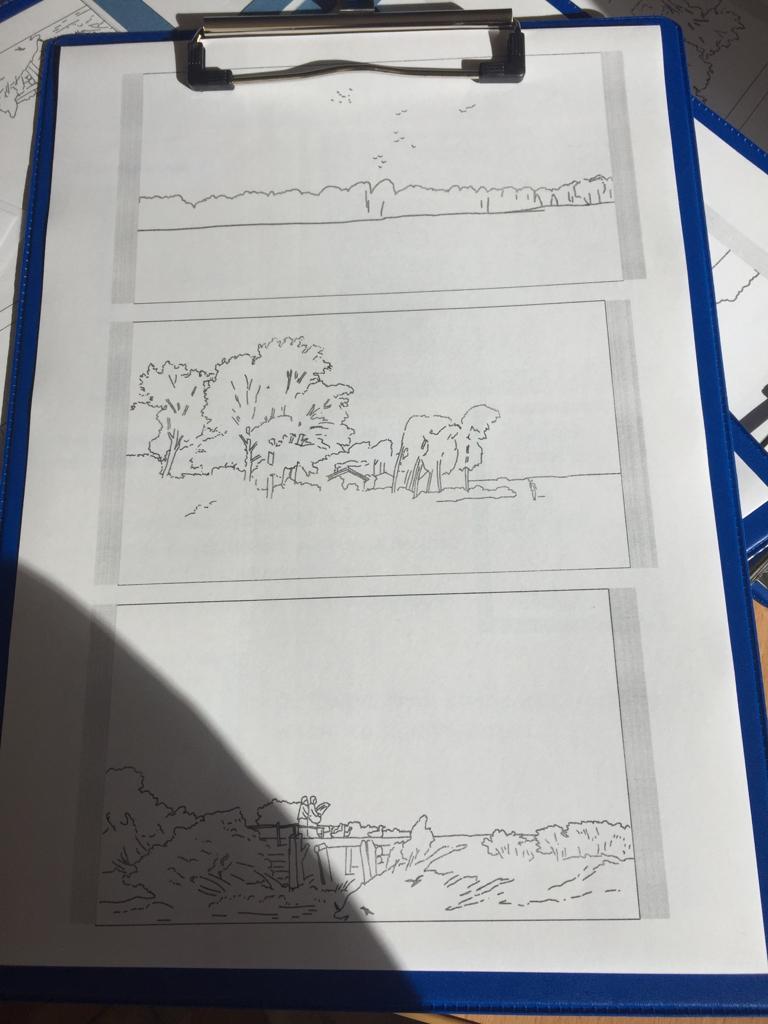 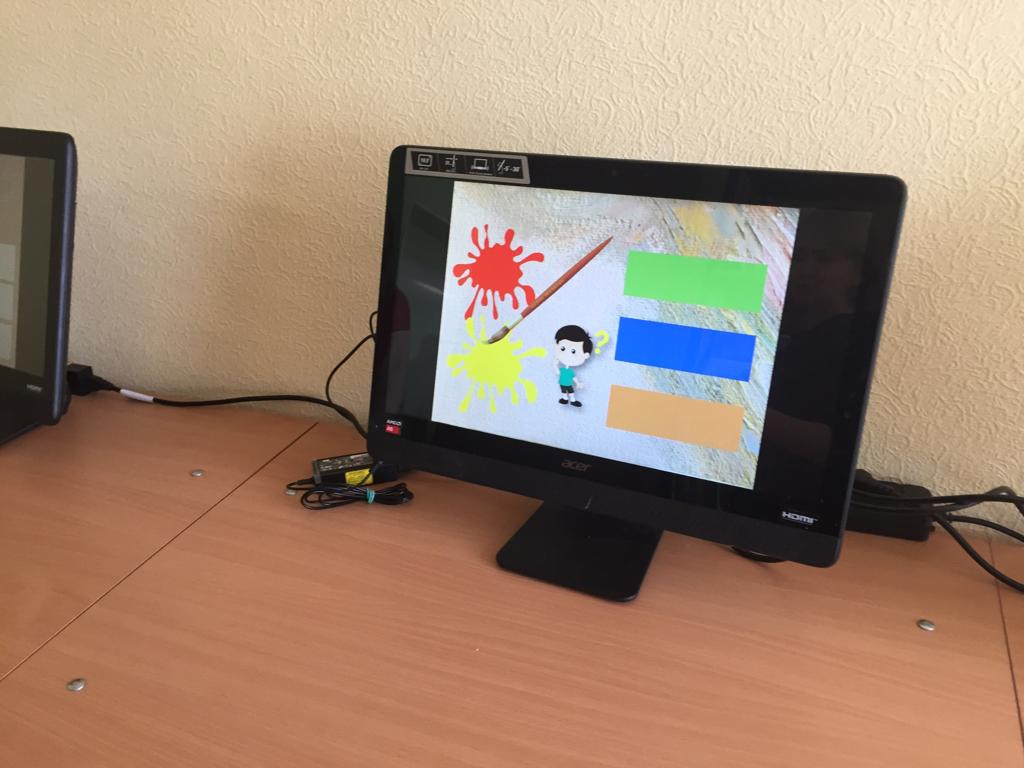 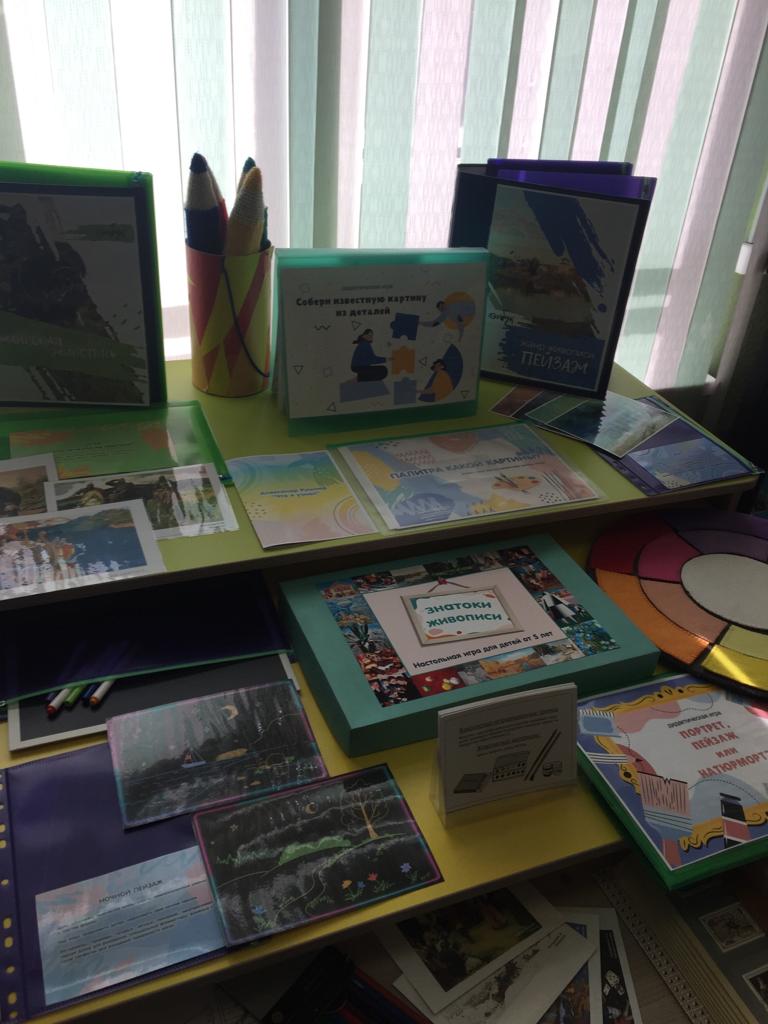 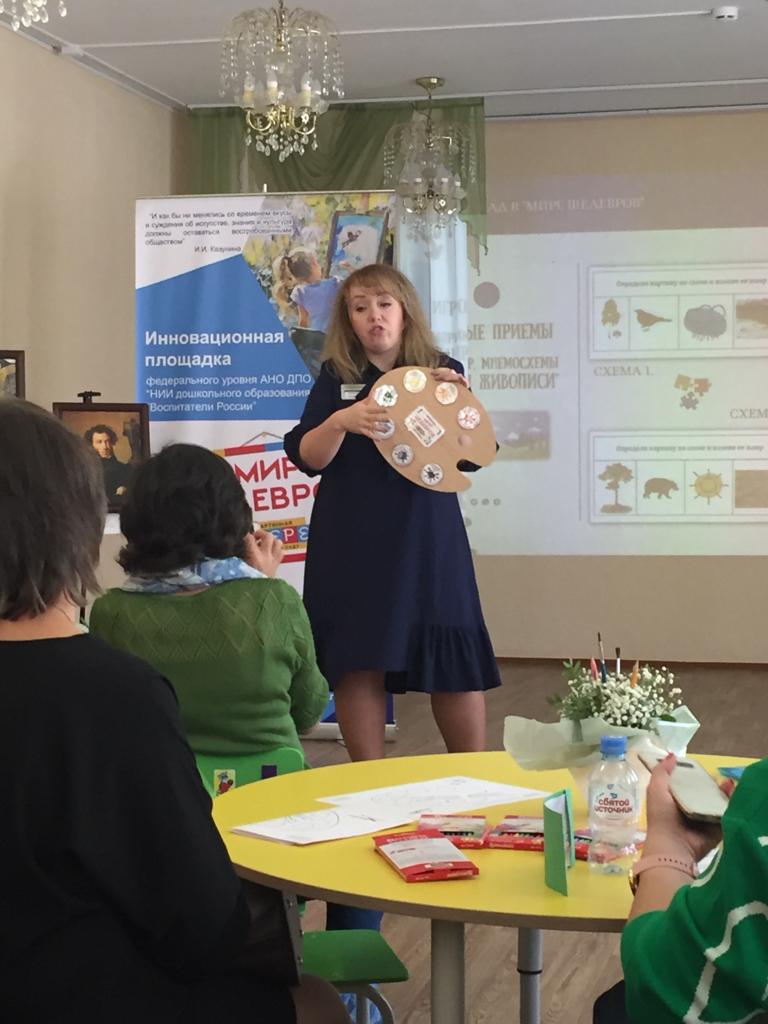 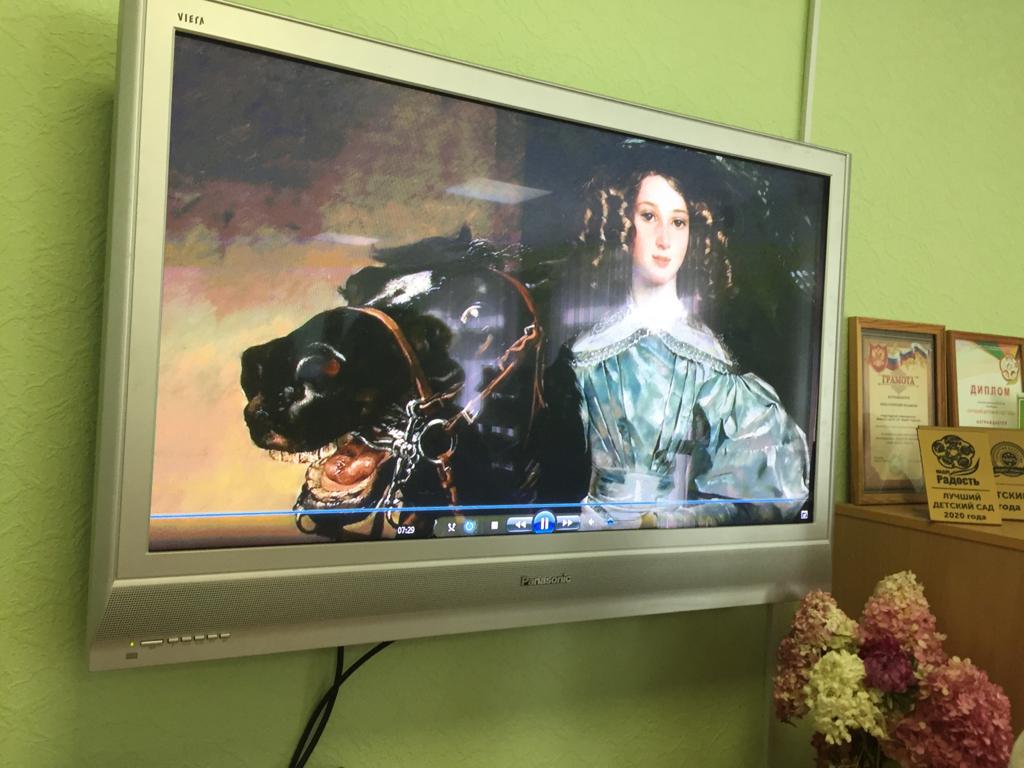 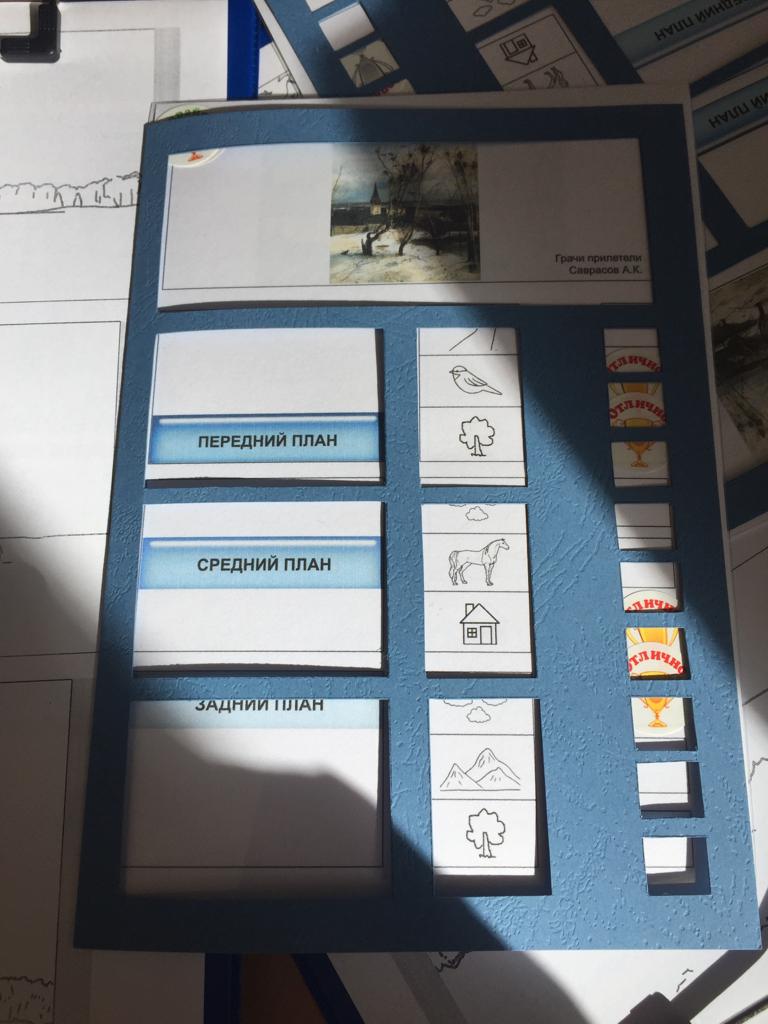 Благодарю за внимание!